1
به نام خلق یکتا
خدایا مرا به خاطر گناهانی که در طول روز با هزاران قدرت عقل توجیهشان می‌کنم ببخش!‏
شهید دکتر چمران

موضوع : متانول
ارائه دهنده :
استاد مربوطه :
2
تاریخچه الکل و الکل صنعتی
3
الکل را نخستین بار ابوبکر محمد بن زکریابی  پزشک و شیمیدان ایرانی از تقطیر شراب تهیه کرد وی آنرا الکحل نامید. بعدها یک آمریکایی بنام دکتر واندیک آن را الکل نامید.
در فرآیند مومیایی کردن در مصر باستان از ماده‌ای استفاده می‌شد که حاوی متانول بود و از تجزیه حرارتی چوب بدست می‌آمد. متانول خالص اولین بار در سال 1661 توسط رابرت بویل از چوب استخراج شد. در سال 1834 شیمیدانهای فرانسوی انجمن Jean-Babtist ترکیب عناصر آن را بدست آوردند و همچنین کلمه متیلن را به شیمی آلی معرفی کردند.
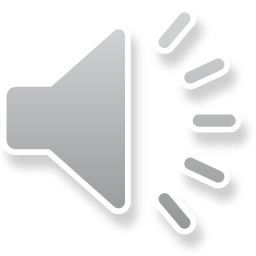 4
معرفی الکل
در شیمی به هر ترکیب شیمیایی که یک گروهِ هیدرکسیل (‎-OH‏) متصل به کربن یک آلکیل داشته‌باشد، الکل گویند. فرمول کلی یک الکل سادهٔ غیر حلقه‌ای ‎CnH2n+1OH‏ است. در شیمی الکل‌ها در شمار گروه مهمی از ترکیب‌های شیمیایی هستند و در واکنش‌های گسترده‌ای شرکت می‌کنند، به‌طوری در کتاب شیمی آلی موریسن و بوید آمده‌است که اگر به شیمی‌دانی بگویند او را با ده ترکیب شیمیایی در یک جزیره تنها خواهند گذاشت الکل یکی از آن‌ها خواهدبود. بیشتر خانواده‌های الکل پسوند (ول) می‌گیرند مانند بوتانول، اتانول و... می‌باشد. اتانول مایعی بی‌رنگ و فرار وبا بویی بسیار تند است که از تخمیر شکرها به دست می‌آید. همچنین گاه به هر گونه نوشیدنی که الکل داشته‌باشد، الکل می‌گویند. هزاران سال است که معمولاً الکل به عنوان یکی از عامل‌های اعتیادآور به‌شمار می‌آید.
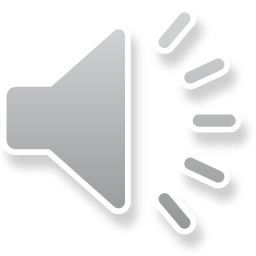 5
انواع الکل
6
خواص فیزیکی الکل صنعتی(متانول)
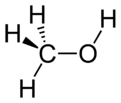 7
نام	              متانول
نامهای دیگر	الکل چوب ، متیل الکل
فرمول شیمیایی	CH3OH
وزن مولکولی	32.04gr/miL
نقطه جوش	64.7 درجه سانتی‌گراد
نقطه انجماد	97.8- درجه سانتی‌گراد
چگالی	0.78gr/cm3 در 25 درجه سانتی‌گراد
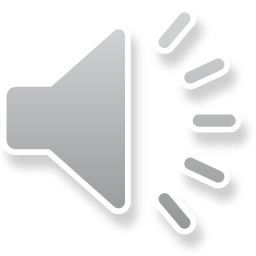 8
خواص متانول
متانول، متیل الکل، الکل متیلیک، کاربینول یا الکل چوب که ساده‌ترین نوع الکل‌هاست. متانول از فعالیت بی‌هوازی گونه‌های زیادی از باکتری‌ها تولید می‌شود و در نتیجه مقدار اندکی از بخار متانول وارد جو می‌شود و پس از چندین روز به‌وسیله اکسیژن و با کمک نور خورشید اکسید شده به آب و دی‌اکسید کربن تبدیل می‌گردد. البته در فرایند سوختن متانول هم از نظر مواد بدست آمده چنین اتفاقی رخ می‌دهد ولی بسیار سریعتر
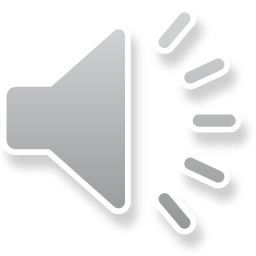 9
تولید متانول
امروزه گاز سنتز مورد نظر برای تولید متانول مانند گذشته از زغال بدست نمی‌آید، بلکه از واکنش متان موجود در گازهای طبیعی تحت فشار ملایم 10-20 اتمسفر و دمای 850 درجه سانتیگراد با بخار آب و در مجاورت کاتالیزور نیکل تولید می‌شود. CO و H2 تولید شده تحت تاثیر کاتالیزوری که مخلوطی از مس و اکسید روی و آلومینیوم است واکنش داده و متانول ایجاد می‌کنند. این کاتالیزور اولین بار درسال 1966 توسط ICI استفاده شد. این واکنش در فشار 50-100 اتمسفر و دمای 250 درجه سانتیگراد صورت می‌گیرد. روش دیگر تولید متانول ، واکنش دی اکسیدکربن با هیدروژن اضافی است که تولید متانول و آب می‌کند.
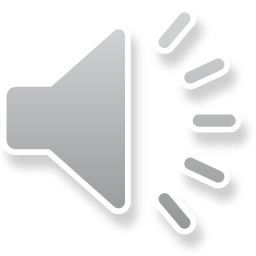 10
روش های تولید متانول
روش تولید متانول

برای تولید این ماده راه های متفاوتی وجود دارد اما همه آنها تقریبا به دو واکنش زیر ختم می شوند:

CO + 2 H2 → CH3OH

CO2 + 3 H2 → CH3OH + H2O
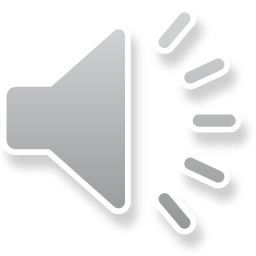 11
فرایند تولید متانول از گاز طبیعی
به طور کل تولید این محصول پیتروشیمی از گاز طبیعی شامل مراحل اساسی زیر است:

    گوگرد زدایی از گاز طبیعی
    تولید گاز سنتز
    فشرده سازی گاز سنتز
    سنتز
    تقطیر
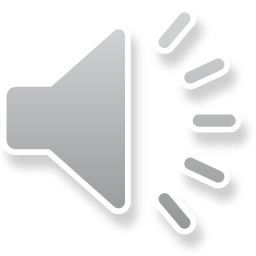 12
شماتیک از تولید متانول از گاز طبیعی